LEADERSHIP Skills
Dr Parul Rishi
Faculty of Human Resource Management,
Indian Institute of Forest Management, Bhopal
Adjunct Professor, University of Zululand, South Africa
drparulrishi@gmail.com
Let’s Know who we are?
Type A or Type B
What makes the organizational Successful?
Leaders
-their personality
- their motivations
-their way of leading the team
-their way of communication
-their way of decision making
- their way of handling the crisis
- their way of managing the conflicts
Personality of A Leader- Self Assessment…
Casual about Appointments 1-------------------7 Never late
Not Competitive 1 ----------------------7-Very Competitive
Never Feel Rushed 1---------------------7 -Always Rushed
Take things one at a time 1----7 Try to do many things at once
Slow doing things 1-----------7 -fast doing things
Express Feelings 1------------------7 -Sit on Feelings
Many Interests 1-------------------7-Few Interests outside work

Add the numbers selected for each statement and multiply by 3
Features of Type ‘A’
TIME URGENCY
Live in Deadlines and stick to them
AGGRESSIVE COMPETITIVENESS
HOSTILITY & MISTRUSTFULNESS
Workalcholism
Perfectionism

Three STEP Strategy for changing TYPE ‘A’
STEP 1.  MOTIVATION
Do you believe any of your Type A behaviour increases your risk to coronary problems.
Answer of A’s …… It will never happen to me.
Prior occurrence of a heart attack, A’s are notorious for denying their tendencies and for refusing to alter life styles

…….Logon Wright
(APA, President)
STEP 2.   AWARENESS
When  to rush

When to rest

When to back off.
STEP 3.   PRACTICE
Develop alternative beliefs
Gain confidence in using them
Leading the Subordinates….Exercise
What are your major  challenges while dealing with people?

What if they don’t prepare the case notes in time?
What if they take leave on crucial dates?
What if they do not keep the records properly?
?
?

How do you  address those  challenges?
Carrot  or  Stick???
Or something else???
Leadership
Leadership Process
Leadership as a Property
Broader Perspective 
Clarity and Focus
Social Sensitivity
Long-Term Orientation
Ability to Influence
Initiative
Ability to withstand pressure
Ability to take criticism
Adaptability
Decisiveness
The Crow, Rabbit and the Fox
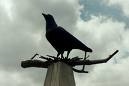 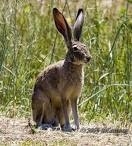 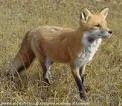 A crow was sitting on a tree, doing nothing all day. A small rabbit saw the crow, and asked him, “Can I also sit like you and do nothing all day long?”
The crow answered: ” Sure, why not.”
So, the rabbit sat on the ground below the crow, and rested. All of a sudden, a fox appeared, jumped on the rabbit and ate it.
Management Lesson:
To be sitting and doing nothing, you must be sitting very, very high up. 

IS IT TRUE THAT ALWAYS THE ONE WHI IS SITTING AT THE TOP IS A GOOD LEADER?
What you do when you are sitting high which others can’t do?
You have a Big Picture of organization
You are able to assess risks, save  your employees
You communicate well with your employees
You treat everyone as per their potential, not always equally.
You take right decisions based on that judgement
LEADER vs. MANAGER
Leader vs. Manager
Managers- Subordinates
Manage Task
Short Term
Work on objectives
Formal Authority
Head
Control
Reactive
Plans details
Gives Blame
Leaders– Followers
Lead People
Long Term
Work on Vision
Personal Charisma
Heart
Passion
Proactive
Sets Direction
Takes Blame
THEORY X & YFocus on attitude and belief structure of leaders
X
Y
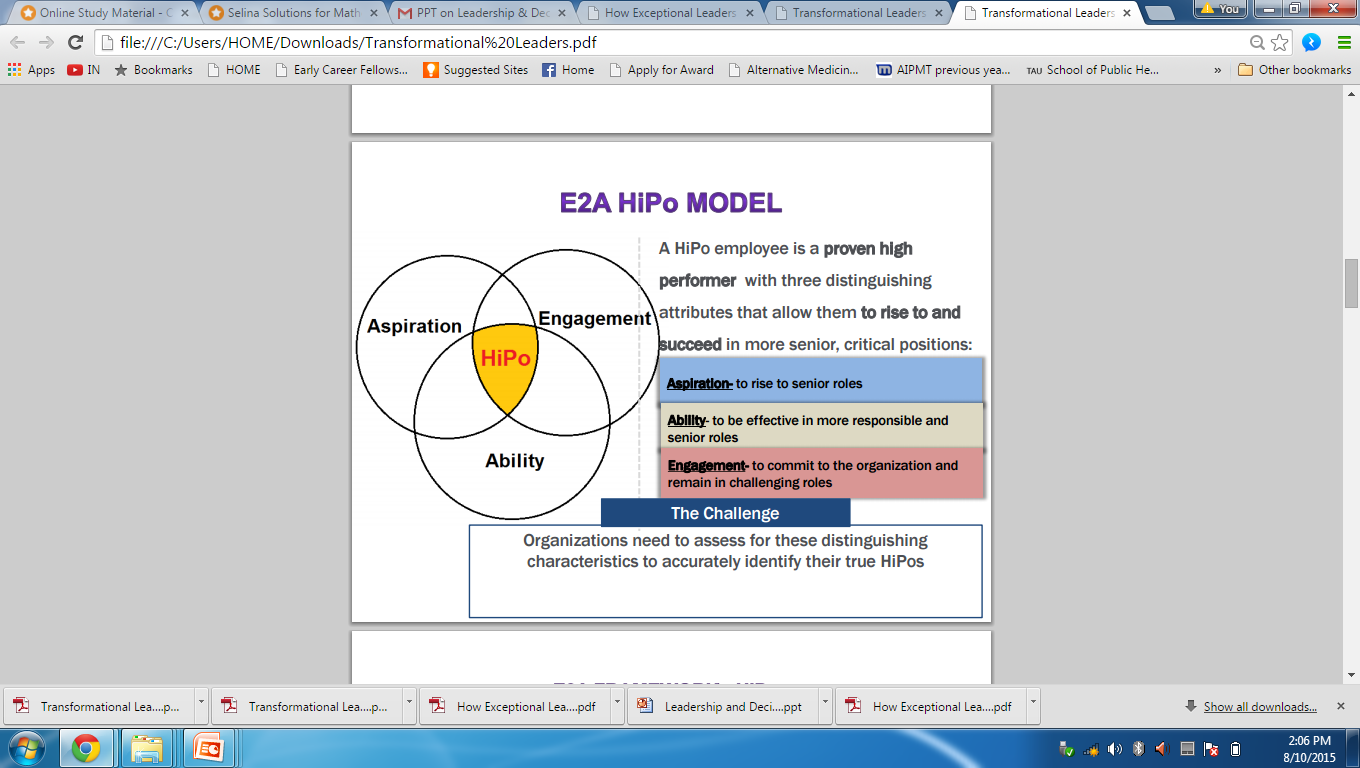 How do you Lead???
LEADERSHIP  AND DECISION MAKING STYLES
Autocratic Style  (Dominating)/
   Persuasive Style  (Influencing)

Consultative Style  (Involving) 
      (One-to-one/In a Group)

Democratic/Participative Style  Delegating/Empowering
Indian Leadership
Situational Leadership
In simple terms, a situational leader is one who can adopt different leadership styles depending on the situation. 
 Most of us do this anyway in our dealings with other people: 
we try not to get angry with a nervous colleague on their first day, 
we chase up tasks with some people more than others because we know they'll forget otherwise.
Task behaviors and
Relationship behaviors must change to match the maturity of the group.
ABILITY, MOTIVATION AND PERFORMANCE
A
B 
I 
L
I
T
Y
Able but not Willing
Counterproductive
Able & Willing
Proactive
To be motivated/
counseled
High/Star Performers
Groomed for higher 
Responsibilities
Unable & Unwilling
Passive/Inactive
Willing but Unable
Reactive
Obsolete/not to 
be retained
To be Trained
WILLINGNESS/MOTIVATION
Situational Leadership
Follower  Readiness: Competence & Motivation
R4
R3
R2
R1
Able but unwilling
Unable but willing
Able and willing
Unable and unwilling
Follower  Directed
Leader Directed
Leader
Behavior
S4
S3
S2
S1
Delegating
Observing
Fulfilling
Empower
Understanding 
Encouraging
Collaborating
Training
    Explaining
    Monitoring
Telling
        Guiding
        Directing
How to do it……
Turn over responsibility for decisions and executing
to followers
Find out why the reluctance. Share ideas and help in decision making
Explain your decisions and provide opportunity for clarification
Provide specific instructions and closely supervise performance
SITUATIONAL LEADERSHIP
Blanchard and Hersey said that the Leadership Style (S1 - S4) of the leader must correspond to the Development level (D1 - D4) of the follower - and it's the leader who adapts.  

For example, a new  subordinate  joins your team and you're asked to help them through the first few days.  You sit  him, show them a pile of files  invoices that need to be processed today, and push off to a meeting. 

What have you done???
Response
They're at level D1, and you've adopted S4.  Everyone loses because the new person feels helpless and de motivated, and you don't get the invoices processed.
Situation 2
On the other hand, you're handing over to an experienced colleague before you leave for a holiday.  You've listed all the tasks that need to be done, and a set of instructions on how to carry out each one. 

What have you done???
Response
They're at level D4, and you've adopted S1.  The work will probably get done, but not the way you expected, and your colleague despises you for treating him like an idiot.
But swap the situations and things get better.  Leave detailed instructions and a checklist for the new person, and they'll thank you for it.  Give your colleague a quick chat and a few notes before you go on holiday, and everything will be fine.
Skills of an Effective Leader
Clarity and Focus
Ability to Judge People
Ability to develop People
Emotional Stability
Adaptability
Effective Communication Skills
Ability to take unpleasant Decisions
Humility
Ability to keep others before self
Emotional Intelligence
Common complaints
Lack of social skills, motivation to keep learning, and inability to take criticism

Leads to plateaued or derailed careers because of crucial gaps in EQ (EI)
TWO VIEW POINTS ABOUT EQ
www.eqindia.com
36
What Exactly Is EQ
Emotional intelligence or Emotional Quotient is simply defined as:
 knowing what feels good, what feels bad,
	 and how to get from bad to good.
Knowing your emotions and knowing emotion of others.
 It refers to emotional management skills which provide competency to balance emotions and reason so as to maximize
   long term happiness.
www.eqindia.com
37
Identify emotions
Identify how you feel
Identify how others feel
Sense emotions in music
Sense emotions in art
Detect real vs fake emotions - accuracy
Emotional Intelligence
Seen as the fundamental key to success  and leadership - and it can be learned!

Working with people
      Not just about being nice
      Managing one’s own emotions
      Ability to handle encounters
      Teamwork
      Leadership
IQ v/s EQ(Intelligence Quotient v/s Emotional Quotient)
The research shows that IQ can help you to be successful to the extent of     20 percent only in life.  The rest of    80 percent success depends on your EQ
20% IQ
80% EQ
www.eqindia.com
40
GETS YOU
GETS YOU
HIRED
FIRED/PROMOTED
THE PROFESSIONAL SUCCESS
www.eqindia.com
41
The HEAD
The HEART
IQ
EQ
THE   PERSONALITY
www.eqindia.com
42
THE PERSONALITY
Thinking Part
Feeling Part
EQ
www.eqindia.com
43
The Two Sides of Emotional Intelligence
Personal Competence – how we manage ourselves
	Self Awareness – knowing your strengths and weaknesses
	Self Regulation - trustworthiness, responsibility, adaptability, 
	Motivation - drive, commitment, initiative, optimism, charisma
 
Social Competence - how we handle relationships
 	Empathy - awareness of other’s feelings and concerns
	Social skills - adeptness a inducing desirable responses, such as communication,  conflict management, cooperation, and leadership
Leading ASSERTIVLY
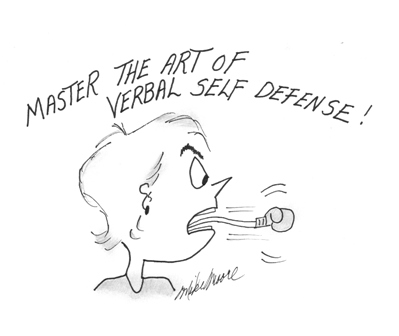 As a Leader, what makes you angry on your subordinates?
When they don’t work in time?
When they take leave on crucial dates?
When they  counter respond back on you?
………
……….
……….
………

What do you do???
Reacting strongly, verbal pushing
withdrawing, changing the subject, walking away
Behaving as per situation without any emotional blend
Fight
If Fight is your most frequent response, ask yourself:
Why do I need to be in control?
How would I feel if I found out I was wrong?
Do I make myself feel good by proving that I am better than others?
Do I feel that everyone ought to have the same values as me?
Should I perhaps question some of my own opinions?
What's not working for me anymore?
FIGHT: Aggressive Behaviour (I win/You lose)
Expressing your feelings, needs and ideas at the expense of others; standing up for your rights but ignoring the rights of others; trying to dominate, even humiliate, others.
 Hostile and self-defeating.
Results in anger, self-righteousness, possible guilt later.

Belief: 	You don't matter.
Payoff: 	Vents anger and achieves goals in the short term.
Problem: 	Alienation from others; feelings of frustration, bitterness and isolation.
Flight
Flight is the way you mostly respond, ask yourself:
Do I really think the other person doesn't suspect I'm upset?
What damage to the relationship is my withdrawal doing?
Is it fear, habit or anger that prevents me from speaking?
Are my feelings as important as the other person's?
Am I frightened of the other person's anger, or of damaging the relationship?
What's the worst that can happen if I speak?
FLIGHT: Passive Behaviour (I lose/You win)
FLIGHT: Passive Behaviour (I lose/You win) 
Not expressing your own feelings, needs, ideas; ignoring your own rights; allowing others to infringe upon them.
 
Inhibited and self-denying.
Results in anxiety, disappointment, anger and resentment.
 
Belief: 	I don't matter.
Payoff: 	Avoids unpleasant situations.
Problem: 	Needs are not met; anger builds up; feelings arise of low self-worth.
Flow
If Flow is the way you'd like to respond more often, ask yourself:
Do I have needs and rights which I need to acknowledge?
Do I need to become more aware of the needs and rights of others?
Do I need to develop my skills in explaining more clearly what I need and what I deserve?
FLOW: Assertive Behaviour (I win/You win)
Expressing your feelings, needs and ideas. Standing up for your legitimate rights in ways that do not violate the rights of others.

Expressive and self-enhancing.
Results in confidence, self-esteem.

Belief: 	We both matter.
Payoff: 	Achieves goals mostly. If this does not occur, there are feelings of self-worth which result from being straight forward. Self-confidence improves and relationships become open and honest.
Problem: 	You still may feel distant from others who don’t handle open relationships well or who have great difficulty expressing their needs or those who wish to dominate.
Behavioural Styles
I’m
not OK —
You’re OK
I’m OK —
You’re OK
Passive
behavior
Assertive
behavior
High concern
for others’
needs
Accommodating
style
Collaborating
style
Compromising
style
Aggressive
behavior
Avoiding
style
Forcing
style
I’m
not OK —
You’re not OK
I’m OK —
You’re not OK
Low concern
for others’
needs
High concern
for own
needs
55
What Assertiveness Means
Saying what you like or dislike about someone or something without using degradation.
Getting what you want, but not at the expense of someone else’s self-esteem.
 “feel good” communication.  
“to affirm positively, assuredly, plainly, or strongly.
Emphases of Assertiveness
The assertive person is one who acts in a way he or she respects. 

The emphasis is on being respected, rather than being liked; 

self-respect, others’ respect. 
"I believe that… what do you think?"
"I would like to…"
"What can we do to resolve this problem?"
Contd.
The emphasis is on not letting ourselves  pressurized or manipulated.
The emphasis is on adequate behavior.
Inadequate behaviour leads to self-doubts, which leads to disturbed feelings, which leads to more inadequate behaviour.
  Adequate behaviour breaks this vicious spiral.
The emphasis is on not letting other people define your role for you to the point where you stop being yourself.
Six Kinds of Assertion
Basic Assertion
Simply sticking up for your rights
Expressing your beliefs, feelings
Making reasonable requests
Refusing unacceptable demands
Confidence and firmness
Ex. No thanks- I do not want to go
	Would you please do this work in a given time so that  I can submit it further in the court?
Empathic Assertion
Used When disagreeing with someone
You respect the other opinion but still stick to your own.
Ex. Yes, I can see you would like your  payment to be made  now, but I am not willing to pay till the work is completed to my satisfaction.

I can see why you like this music to be played but is  a bit loud for me and others to do their work properly in office.
Escalating Assertion
Way to handle confrontation
Starting out with minimum assertion
Escalating to stronger level as you need
Ex. 
Him: Would you like to support the orphans’ home
You: No thanks.
Him: I think, it is a worthy cause. Everyone else is supporting.
You: I appreciate that you see it as a worthy cause but this is not  the one I want to support.
Him: How can you be so miser for this  worthy cause?
You: I am sure, you are disappointed that I don’t share your views  but  your being rude is  not going to convince  me for that.Please go and stop pressurizing me.
Confrontative Assertion
When someone says one thing and does another thing.
You objectively point out contradiction
Reasonably request for change

Ex. You said that you would complete this task  the first in the morning but you have yet to start and  it is afternoon by now. I would like you to start immediately and complete by  tomorrow  morning.
Language Assertion
Used when other person’s actions and words make You feel bad.
You make a plain request to change

Ex. When you talk on mobile in office for personal calls, I can’t get my work done by others and I feel angry.I would prefer, you use your cell only for genuinely urgent calls in office please.
Assert vs. Agress
It is an act of verbal pushing and shoving, with no consideration for the other person’s self-esteem.
When the other person does not comply or agree, the aggressor insists that he or she is “dumb” or “stupid” or “crazy” for not agreeing.
Assertiveness is not aggressiveness.  Aggressiveness provokes counter-aggression.  Assertiveness does not.
Aggress is demanding, in a bossy and demeaning way, that someone obey your wishes. 
"Don’t ask questions – just do it…"
"That’s stupid."
"Its nothing to do with me – its all your fault."
Passive Behaviour
At the opposite end of the scale from aggression is nonassertive or passive behaviour.
do not have the skill to ask what they want.
 mode of operation is to manipulate.
 sit back wishing that someone would notice their needs and fulfill them, or they set up subtle and round about ways of getting what they want.
Manipulators use guilt to get others to do what they want.
They control others with shoulds, oughts, and ifs.
Non-assertiveness is highly related to low self-concept.
Passivity
Submissive behaviour
Attempt to gain the approval of others and avoid hurting or upsetting anyone. 
People who demonstrate submissive behaviour:
	Tend not to stand up for themselves. 
They may express their views in a very cautious or mild manner, or they may not express them at all. 
People who behave submissively usually allow others to push ahead of them in career terms and allow others to take credit for work they themselves have completed. They may well resent such actions but are too compliant to do anything about it. 
Typical submissive statements:
"I’m sorry to take up your time but…"
"Would you be upset if we…"
"Its only my opinion but…"
ASSERTIVENESS SCALE
PASSIVE
ASSERTIVE
AGRESSIVE
SHY

WITHDRAWING

RELUCTANT TO  
ASSERT RIGHTS 
& PREVILIGES

SOCIALLY
 INHIBITED
MORE
 EXTROVERTED

AWARE OF
 RIGHTS
 & PREVILEGES

USES THEM 
CONSTRUCTIVELY

SOCIALLY
 PRODUCTIVE
HOSTILE

VEHEMENT
 DEFENDER OF
 OWN RIGHTS

VIOLATES & 
USERPS OTHERS’
 RIGHTS

SOCIALLY
 DESTRUCTIVE
HOW TO BECOME ASSERTIVE
In becoming more assertive, it is important to know that you have certain inalienable assertive rights, which include:
saying no and not feel guilty
changing your mind
taking your time in planning your answer or action
Contd.
asking for instructions or directions
demanding respect
doing less than you possibly can
asking for what you want
experiencing and expressing your feelings
feeling good about yourself; no matter what
ASSERTIVENESS LADDER
Hierarchy Of Assertiveness ExercisesTo Try In Daily Contacts With 
Other People

Indicates From Least To Most Difficult

Start From The Bottom And Progress 
To The Top
ASSERTIVENESS   LADDER
EYE CONTACT

DISAGREEMENT

FEELINGS

WHY?

“I”

COMPLIMENTS

GREETING OTHERS
1 -GREETING OTHERS
To shy to greet
difficult to initiate conversations

PRACTICE-  Greeting others & At least 2 conversations a day with people whom you do not consider your close friends
Practice for  1-2 weeks before Anxiety goes off.
2.- Complimentary Statements
A social behaviour of giving compliments.
Neglected, thinking that he is dumb or why they would care what I think?

Practice-Being polite
People do care what you think
Try at least twice daily for a week or two and feel the difference
3. “I”
Hesitant or afraid of using “I”
It shows ownership
Disagreement shows personal rejection by unassertive
PRACTICE-
 Taking position
Let your preferences be known
If don’t they will never be realized.
4. WHY?
Why? taken as challenge not additional information by non assertive people.
PRACTICE-
Ask why? For at least twice a day.
From people whom you consider above your status,position, respect.
Substitute  to what makes you think that?
 or Could you help me to understand better?
5.Spontaneous Expression of FEELINGS
Repress Feelings- Hazardous to health & Well being.
PRACTICE-Spontaneously react at the feeling level on someone’s statement or Behaviour
Express a little at a time & Practice twice a day till you find easier to do.
Take risk of hurting other’s feelings sometimes if friend otherwise, be cautious.
6. DISAGREEMENT
Disagreeing when other is wrong.
Often taken personally but it is not your problem.Gradually they will learn your reason.
Healthy & positive force of new ideas.
Before practicing, make sure you really believe in what you say.
7. Eye Contact
Most difficult for unassertive person
May find awkward but continue to try
Start with a short interval of  2-3 seconds
Extend to 9-10 seconds
Don’t stare continuously as may be viewed as challenge
At breaking ,don’t look down but at basic level.
Assertiveness RightsIt is reasonable and proper for me...
to be treated with respect
to hold my own views and have them heard
to have my own feelings and have them taken seriously
to arrange my own priorities
to make mistakes and  to change my mind
to choose not to answer questions that are personal or intrusive
to choose when and if to assert myself
to define and protect the physical space I need
to refuse without feeling guilty
to get what I pay for and  to ask for what I want
to be given information (by doctors, lawyers, accountants etc.) without being patronised.
			Any right I claim as my own, I extend to others.
ASSERTIVENESS IMPROVES SELF CONCEPTFeel Good about your self and your New Assertive Personality.
BE ASSERTIVE